Гомель 2015
Подготовила студентка гр.Ф-13 -Комарькова К.В
Министерство образования Республики БеларусьУчреждение образования«Гомельский государственный университет им. Ф . Скорины»
2 апреля вместе с ГГУ им. Ф. Скорины и группой Ф-13
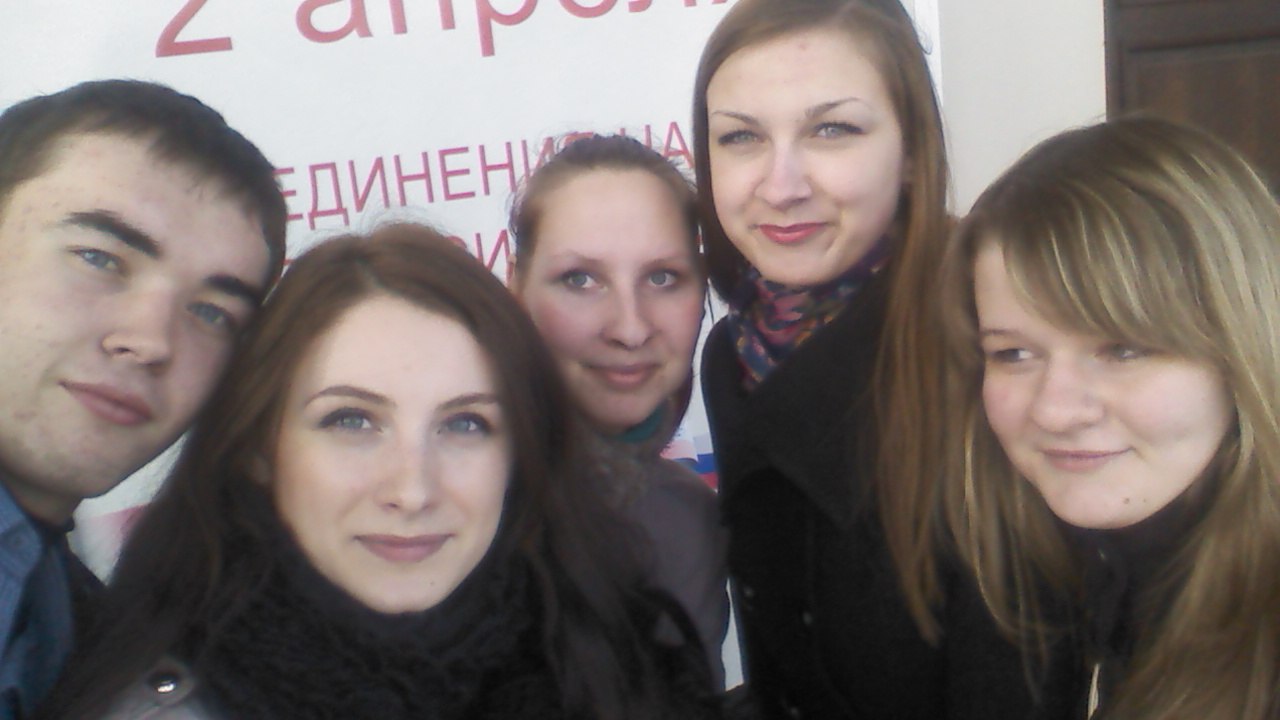 2 апреля День единения народовБеларуси и России
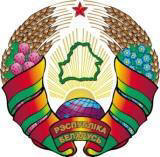 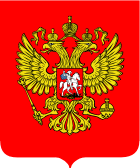 2 апреля 1996 года президент России Б. Ельцин и президент Белоруссии А. Лукашенко подписали важный исторический документ — Договор «Об образовании Сообщества России и Белоруссии». Год спустя, этим же днём был датирован Договор «О Союзе Беларуси и России.
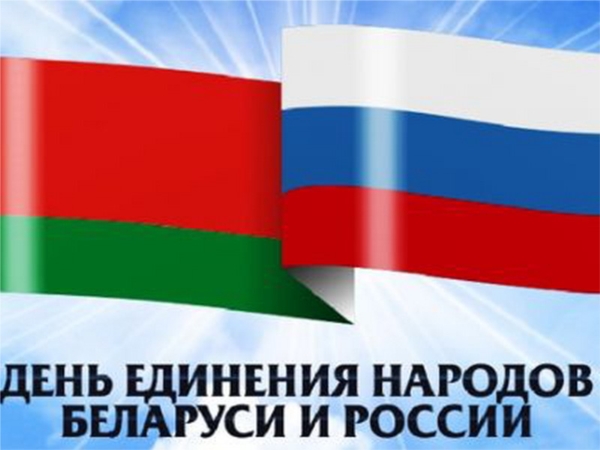 Сегодня 2 апреля официально является Днем единения народов Белоруссии и России. Два государства организуют масштабные совместные проекты, тесно и весьма плодотворно сотрудничают в области внешней политики, в различных отраслях народного хозяйства, науки и образования
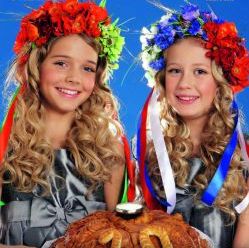 МЫ ВМЕСТЕ!
А 25 декабря 1998 года президенты России и Белоруссии
подписывают Декларацию«О дальнейшем единении России и Беларуси».
23 мая 1997 года был принят Устав Союза Беларуси и России
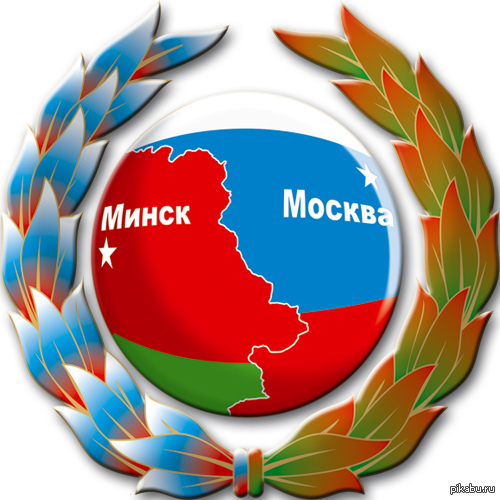 Союз народов будет вечным,Как братья мы, мы как родня,В соединении бесконечном,Мы вместе как одна семья!Ты белорус иль россиянин,В России, в Минске, в стороне,В беде не бросим мы друг друга,Народ пусть дружит наш везде!
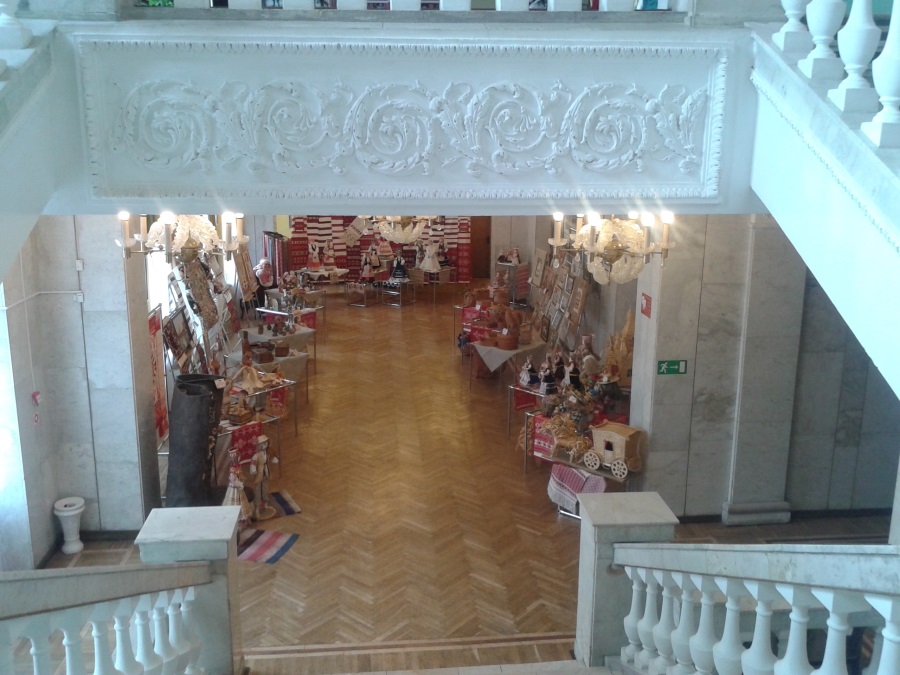 Учащиеся ГГУ им. Ф. Скорины, группа Ф-13 внесла свой вклад в этот праздник ,и посетила Драматический театр г. Гомеля. По случаю праздника в холле драмтеатра развернулась книжная экспозиция, а также выставка белорусских и русских народных костюмов. Празднование Дня единения продолжил концерт, подготовленный творческими коллективами Гомельской и Брянской областей.
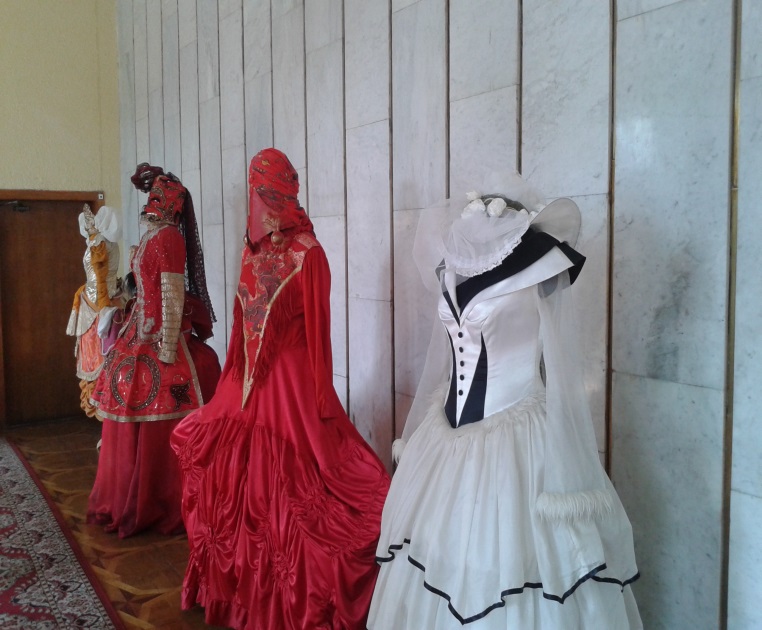 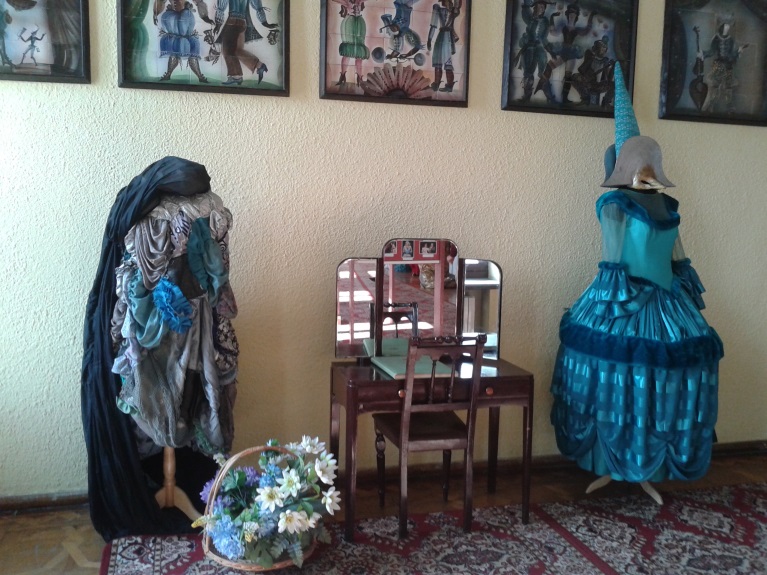 У входа в здание театра нас дружно встретил оркестр из 19 человек в форме .В холе располагался еще один оркестр состоящий из женщин в традиционных белорусских нарядах.
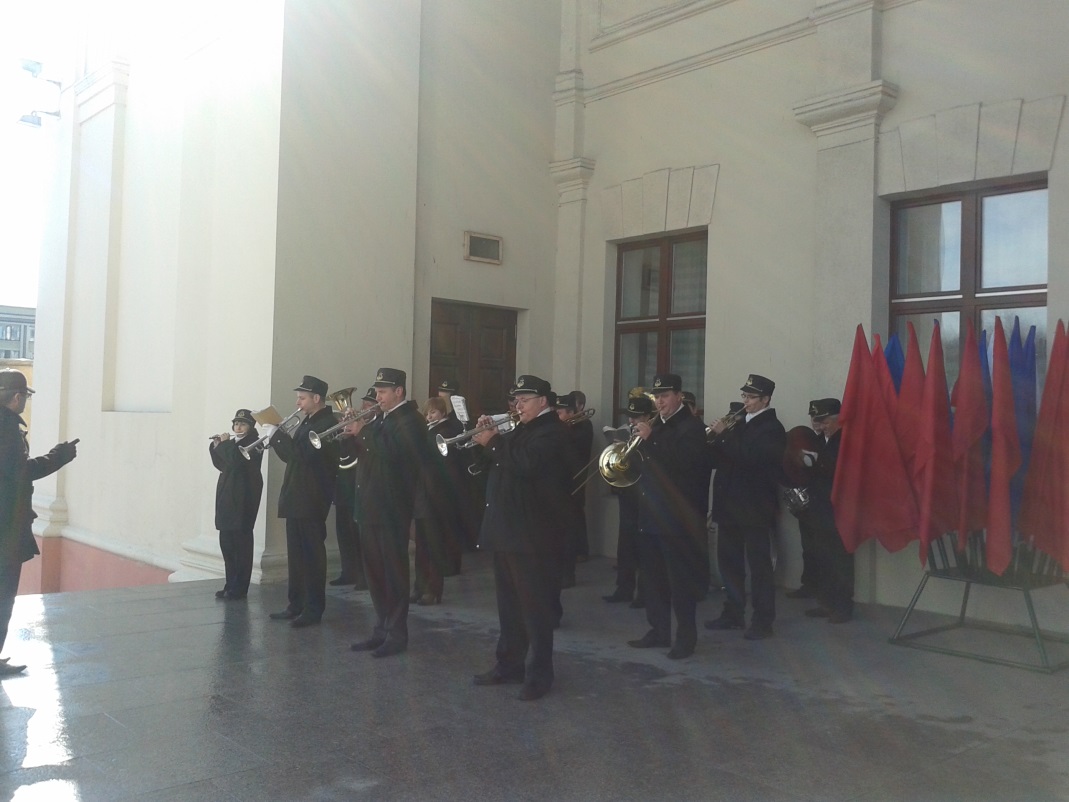 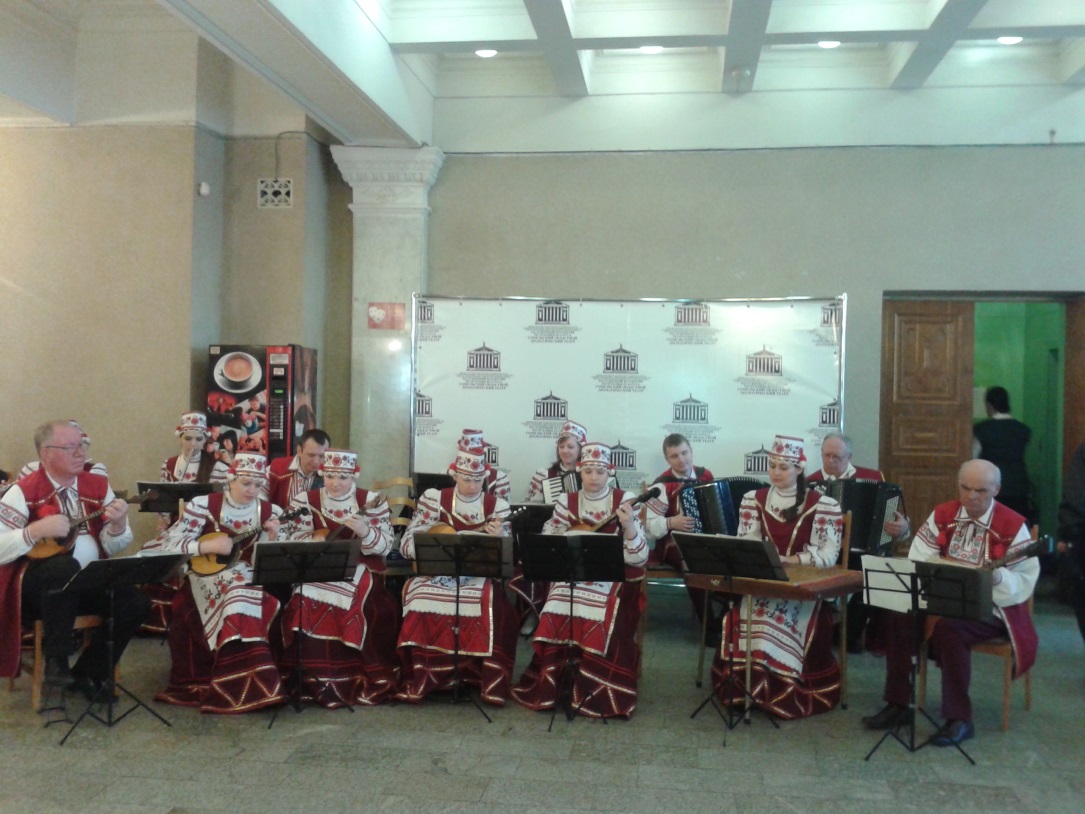 Начало выступления
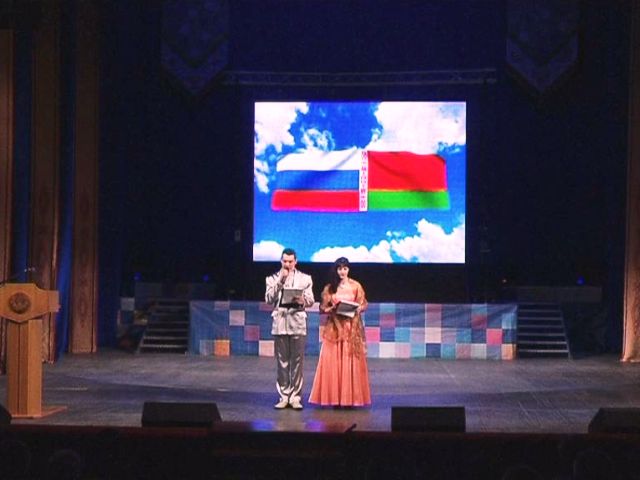 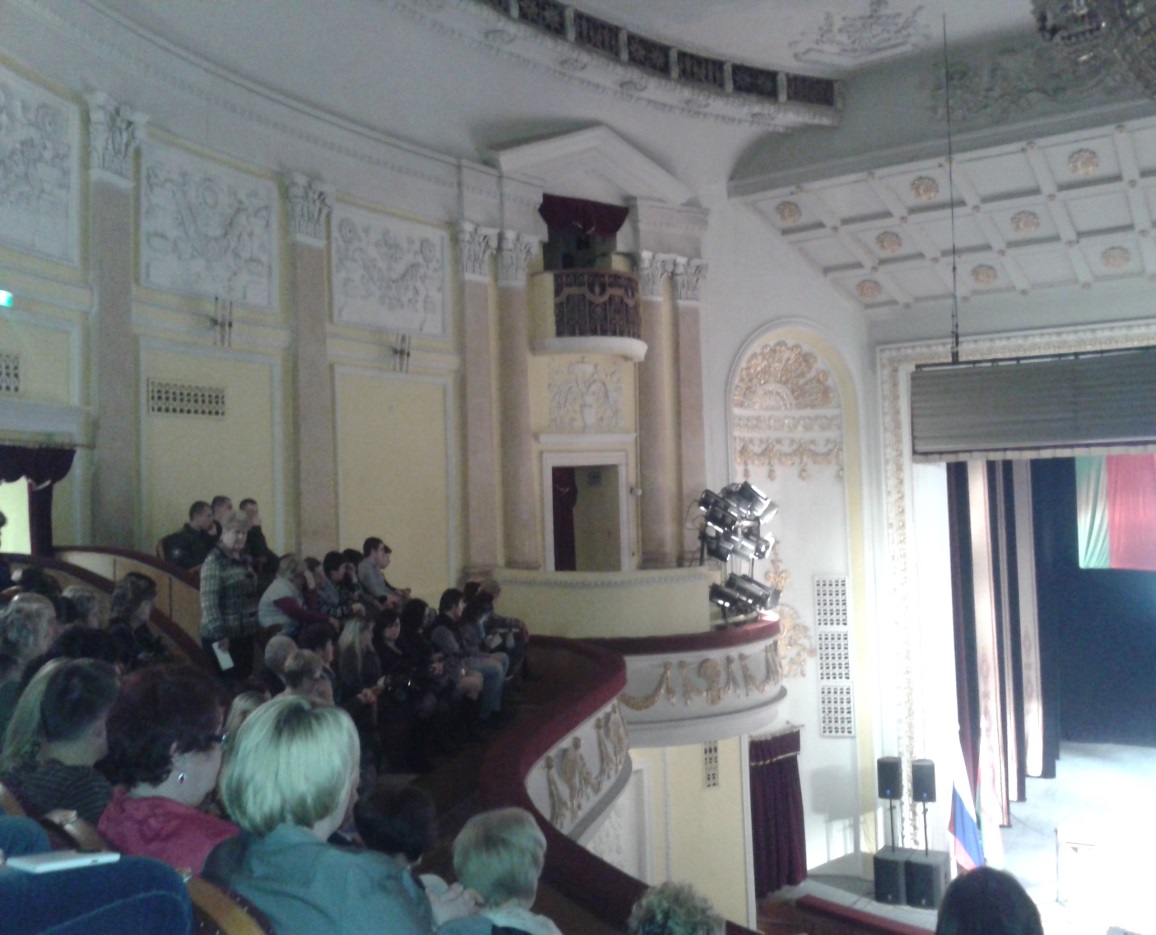 Музей театра
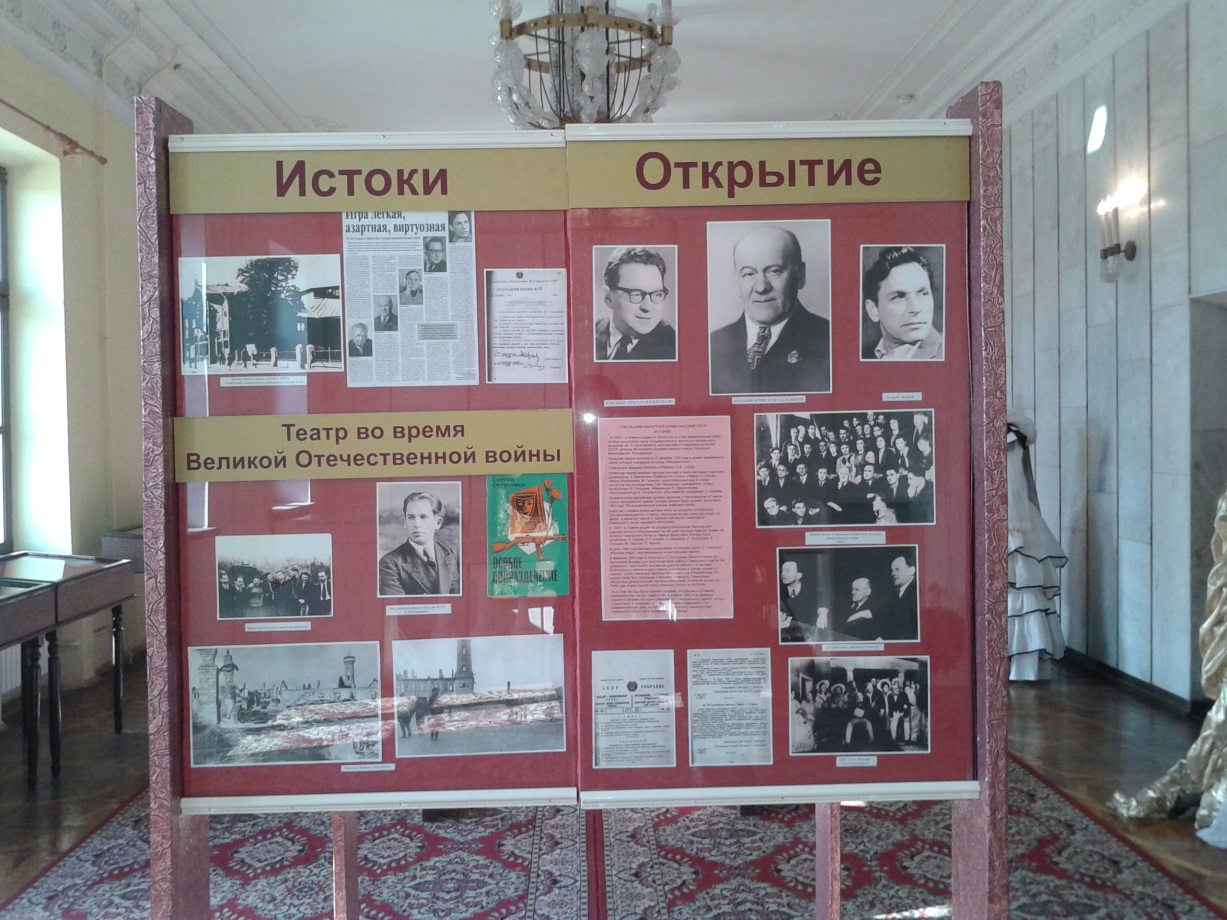 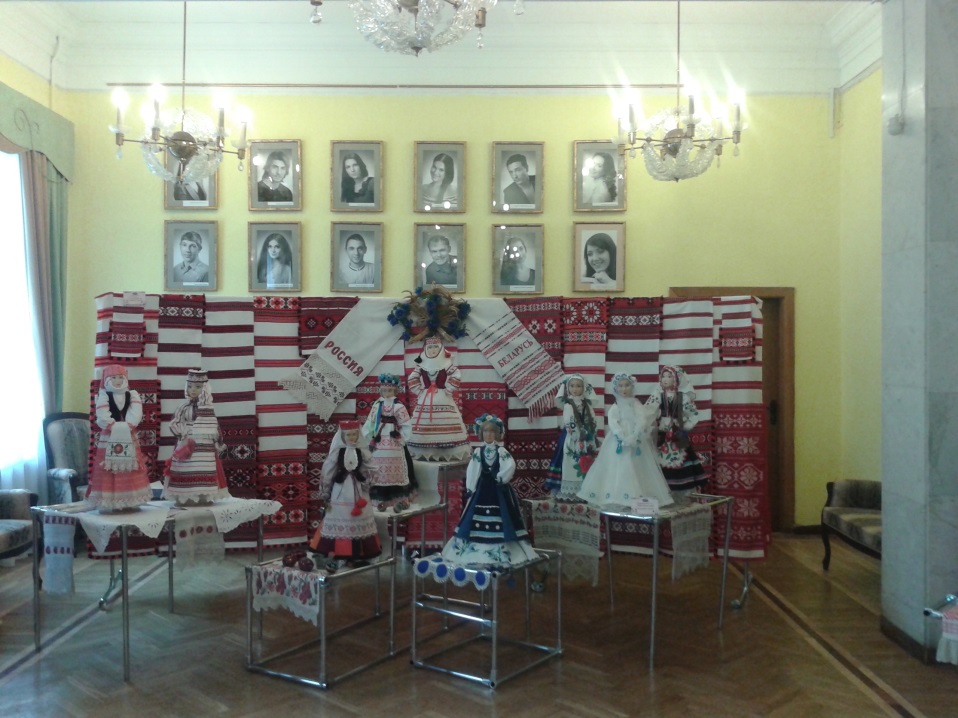 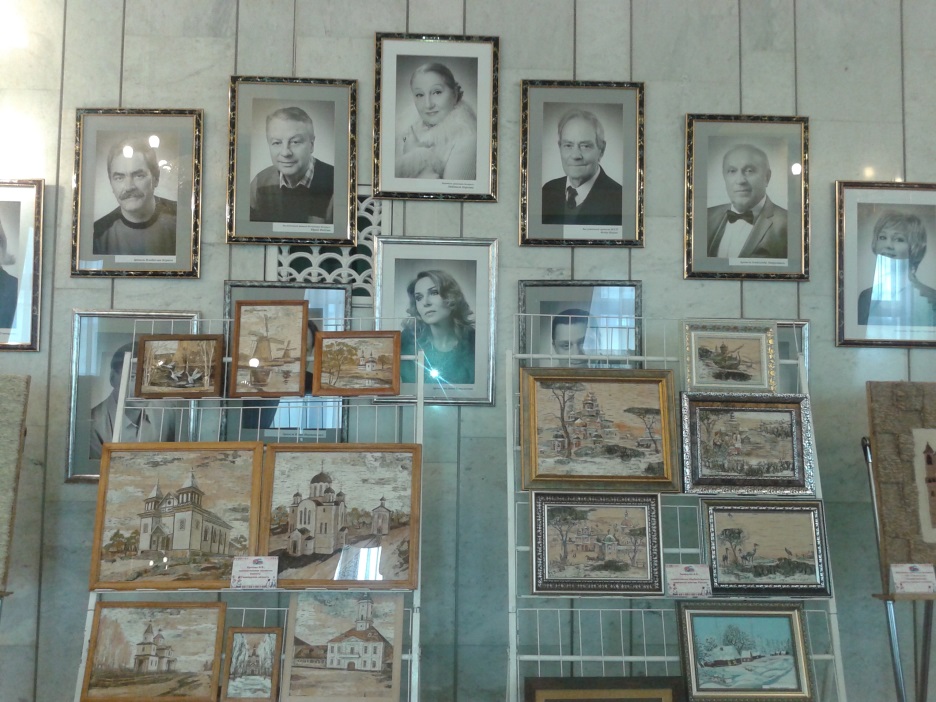 День единения Беларуси и России – знаменательный праздник, ведь он символизирует близость братских народов не только на культурном и историческом уровне, но и на юридическом.
День единения народов   самой сутью своей опирается на память и опыт прошлых поколений белорусов и россиян и в то же время устремлен в будущее, символизируя надежду, что наши народы никогда не разорвут своих братских уз.
Два народа славянских,С прошлым одним.День родства, единения —Отметить хотим.Наша дружба крепка,И в любой день недели.Нам помогут всегда,По границе соседи!
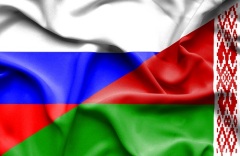